Комплексные числа
Презентацию к докладу подготовил учащийся 11 «А» класса Шкилевич Антон
Введение
Компле́ксные числа (от лат. Complexus – связь, сочетание) – числа вида a + bi, где a и b – вещественные числа, а i –мнимая единица, то есть число, для которого выполняется равенство: i2 = –1. Множество комплексных чисел обычно обозначается символом ℂ.
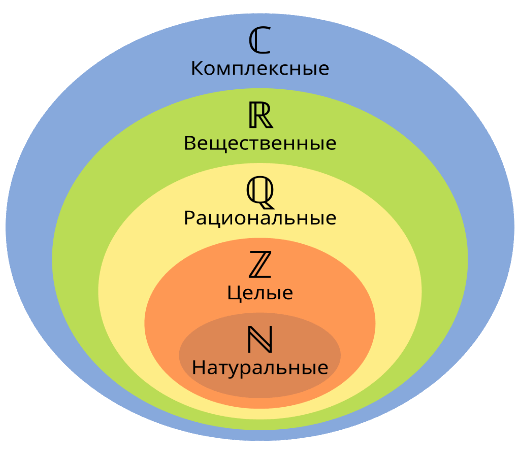 История развития понятия комплексных чисел
Древние греки, такие как Пифагор и Евклид, работали с геометрическими концепциями и избегали использования отрицательных чисел. Для них отрицательные числа были абсурдными, а мнимые числа не могли быть даже воображаемыми.
	Комплексные числа возникли в контексте решения кубических уравнений. Итальянский математик Джироламо Кардано (1501–1576) в своей книге "Арс магна" (1545) представил формулы для решения кубических уравнений. Хотя он сам считал мнимые числа математической хитростью, это стало важным шагом вперед.
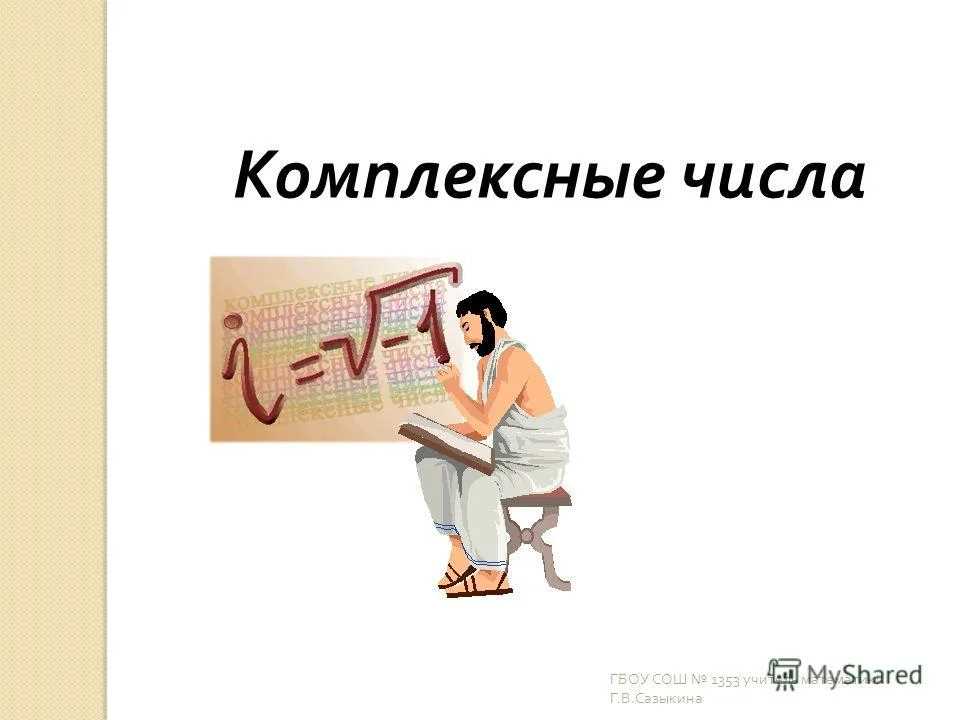 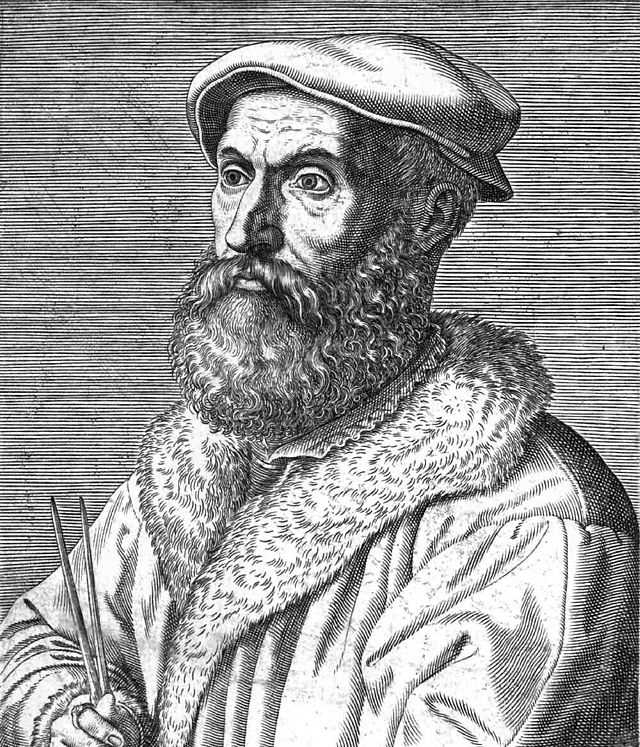 Н. Тарталья(1499–1557)
Никколо Тарталья был итальянским математиком, который внес значительный вклад в решение алгебраических уравнений. Хотя он не работал непосредственно с комплексными числами, его исследования в области кубических уравнений привели к необходимости решения уравнений, имеющих комплексные корни. Тарталья был одним из первых, кто начал использовать символику для обозначения корней, что стало важным шагом к пониманию и принятию комплексных чисел в математике.
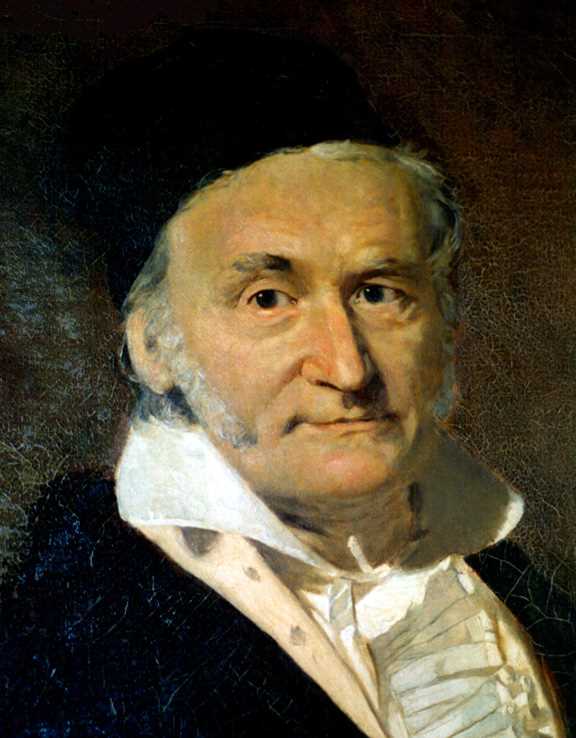 К. Гаусс(1777–1855)
Карл Фридрих Гаусс считается одним из основоположников теории комплексных чисел. В своей работе "О начатках арифметики" (1801) он впервые формально ввел понятие комплексных чисел и представил их в алгебраической форме a + bi, где a и b — действительные числа, а i — мнимая единица, такая что i2 = –1. Гаусс также доказал теорему о том, что каждое ненулевое комплексное число можно представить в полярной форме, что стало основой для дальнейшего изучения комплексных чисел. Он также сформулировал теорему о корнях многочлена, утверждающую, что каждый многочлен степени n имеет ровно n корней в комплексных числах, что является основным результатом в алгебре.
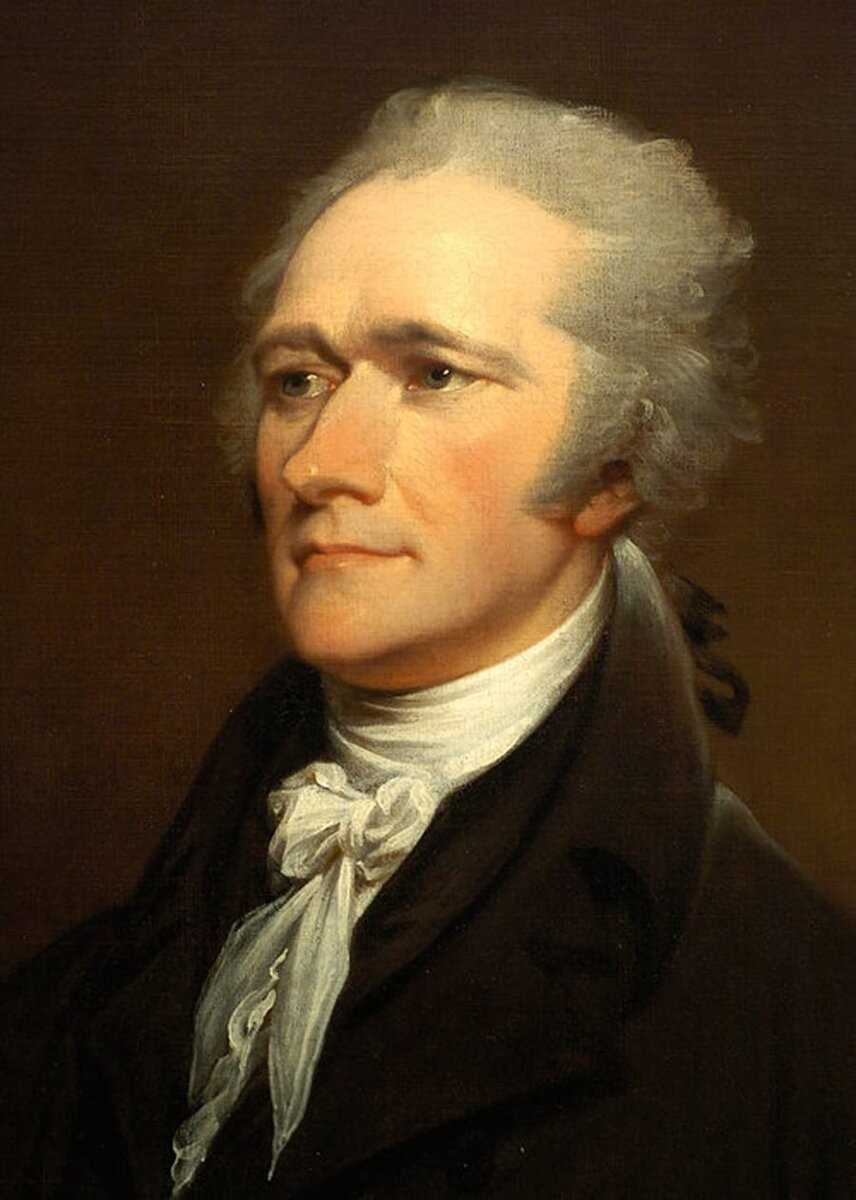 В. Гамильтон(1805–1865)
Уильям Гамильтон сделал значительный вклад в развитие теории комплексных чисел через свои исследования в области кватернионов. Хотя кватернионы — это расширение комплексных чисел, его работа помогла понять структуру и свойства многомерных чисел. Гамильтон ввел концепцию "мнимого" числа, что позволяло расширить понятие числа за пределы действительных чисел. Его работа также подтолкнула к дальнейшему изучению алгебраических структур и их применения в физике и инженерии.
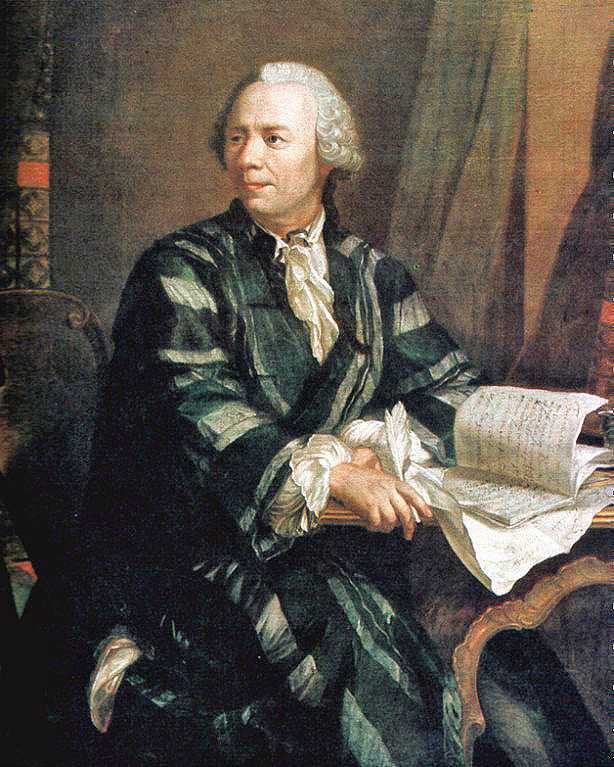 Л. Эйлер(1707–1783)
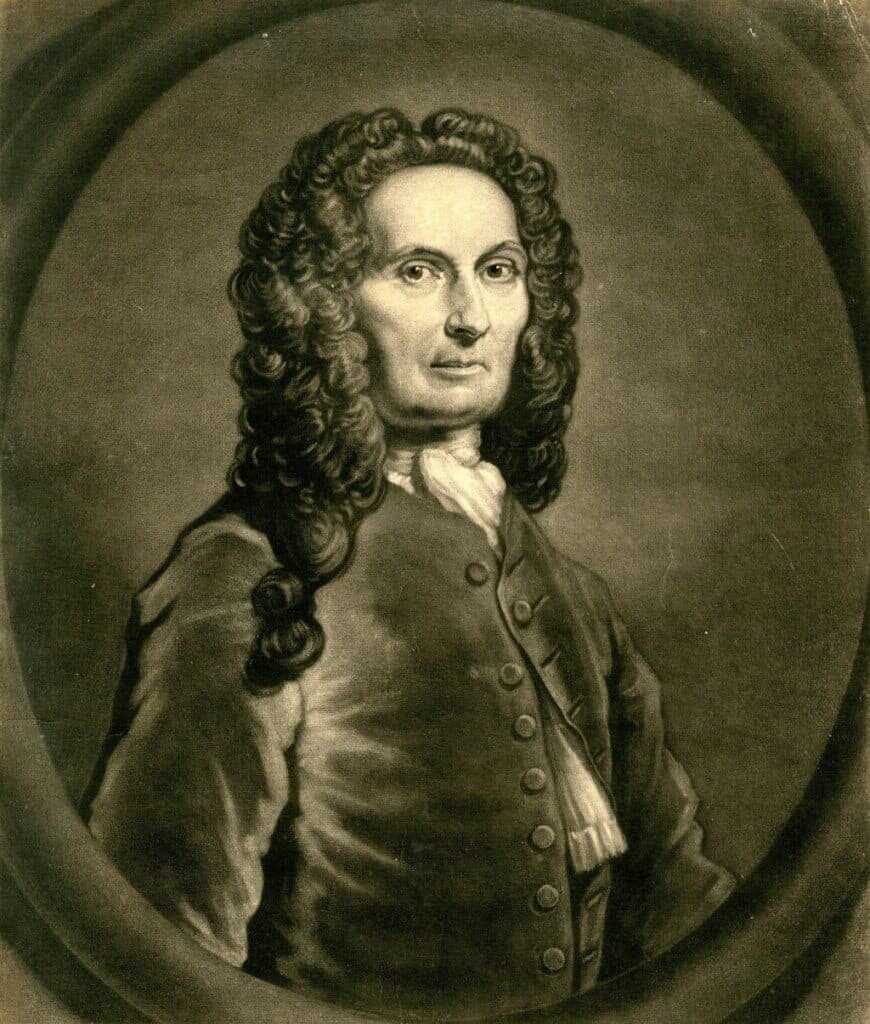 А. де Муавра(1667–1754)
Комплексная арифметика
Формулы представления комплексного числа
Применение комплексных чисел в повседневной жизни
Электротехника и электроника;
Сейсмология;
Квантовая механика;
Графика и анимация;
Обработка сигналов;
Навигация и GPS;
Машинное обучение и искусственный интеллект;
Теория управления;
Медицинская визуализация.
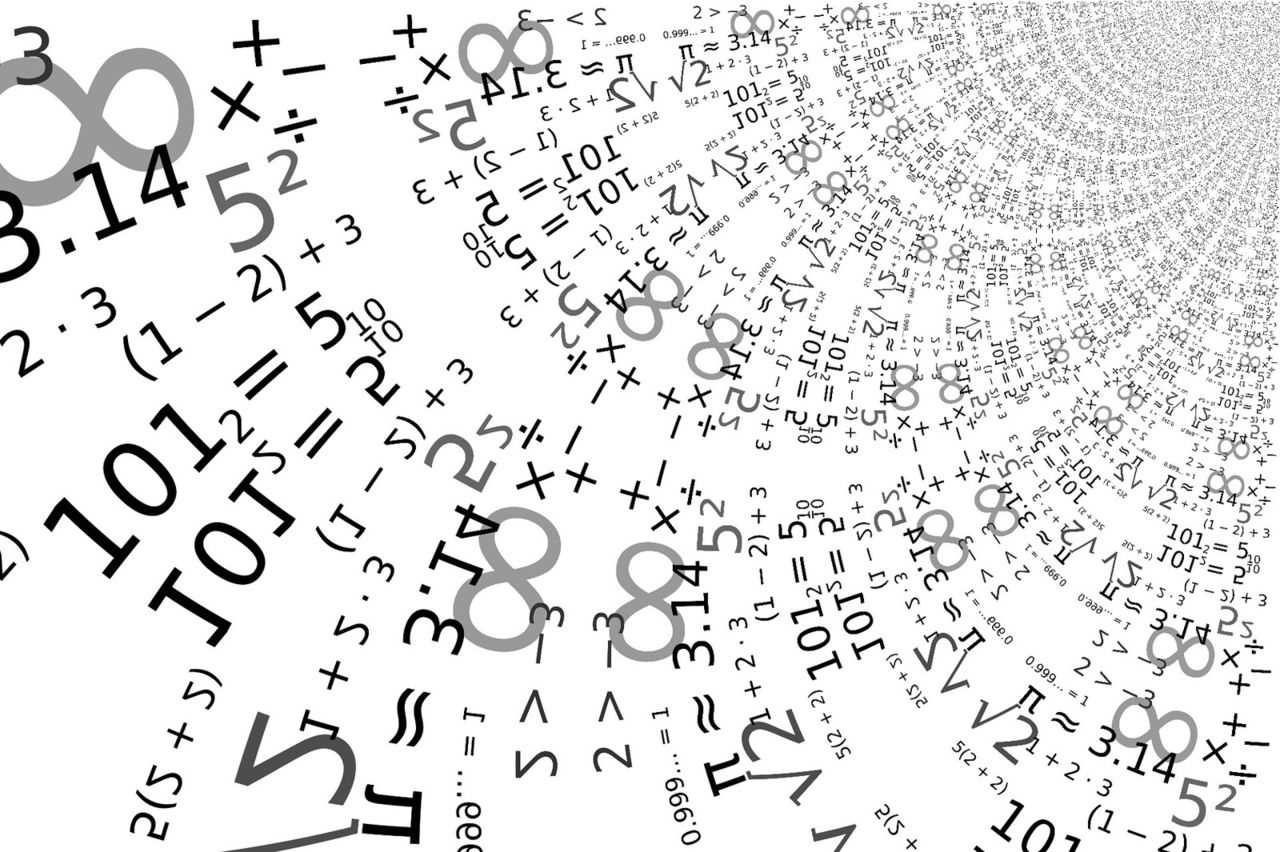 Итоги
Итак, комплексные числа – это мощный инструмент, который проложил путь к решению множества математических и практических задач. Их история показывает, как первоначально абстрактное и даже спорное понятие стало основополагающим элементом современной науки и техники. Благодаря трудам и открытиям таких математиков, как Никколо Тарталья, Карл Фридрих Гаусс, Уильям Гамильтон, Леонард Эйлер и Абрахам де Муавр, теория комплексных чисел прошла долгий путь от своих истоков до нынешнего состояния.
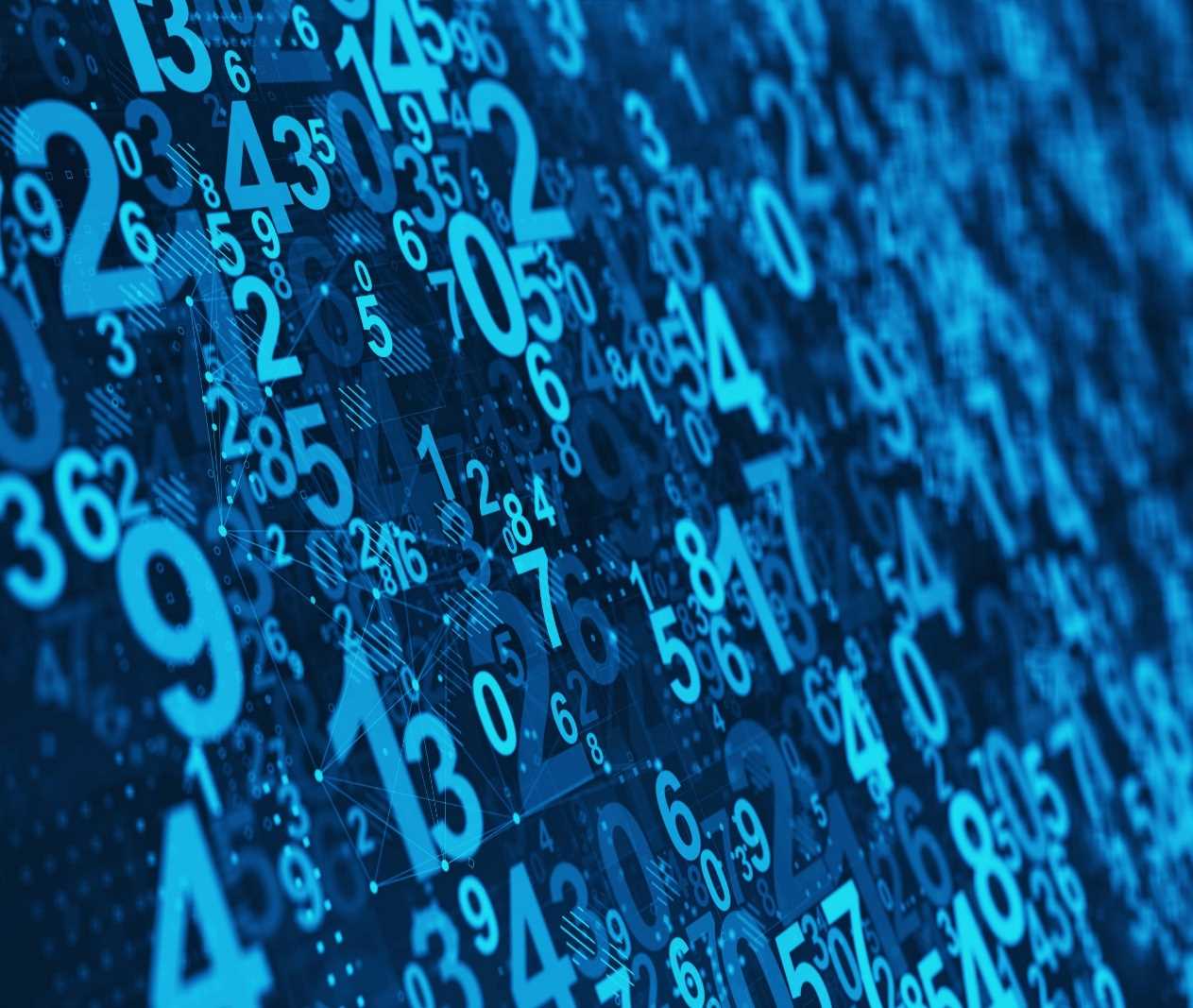 Спасибо за внимание!